IS457Mobile Applications
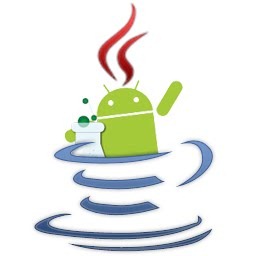 Lecture 3
Mobile Programming- Android Studio
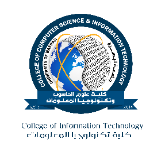 COMPUTER INFORMATION SYSTEM DEPARTMENT					ASS.LEC. ZAINAB H. ALFAYEZ
Activity Destructions
Normal
When user presses back button.
When code calls finish().

Abnormal
An activity unused for a while can be destroyed by system without warning!!.
User rotates screen!
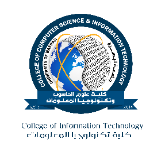 COMPUTER INFORMATION SYSTEM DEPARTMENT					ASS.LEC. ZAINAB H. ALFAYEZ
Recreating Activity
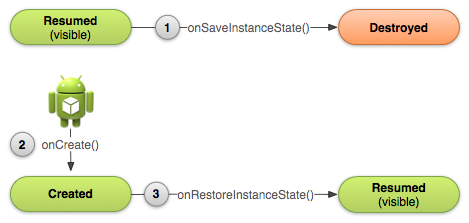 By default, the system uses the Bundle instance state and a combined approach onSaveInstanceState() to save information about each View object in your activity layout (such as the text value entered into an EditText widget) .
So, if your activity instance is destroyed and recreated, the state of the layout is restored to its previous state with no code required by you.
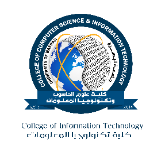 COMPUTER INFORMATION SYSTEM DEPARTMENT					ASS.LEC. ZAINAB H. ALFAYEZ
Android Activity “Hello World!” Example
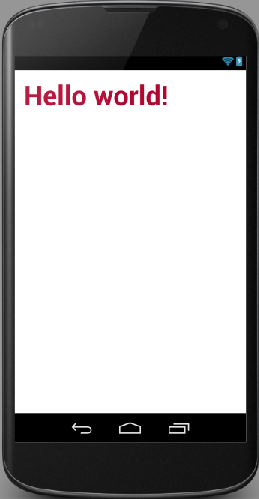 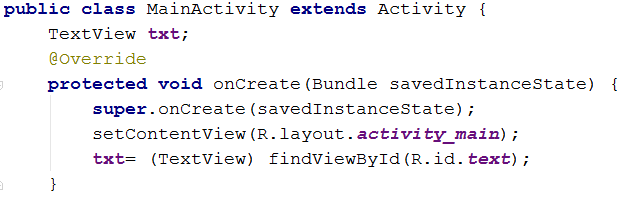 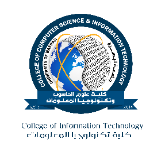 COMPUTER INFORMATION SYSTEM DEPARTMENT					ASS.LEC. ZAINAB H. ALFAYEZ
Activity UI
If an app is to be interactive it needs a View.
Views include widgets.
Views can be grouped using ViewGroups.
Derive from Android.view.view
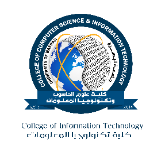 COMPUTER INFORMATION SYSTEM DEPARTMENT					ASS.LEC. ZAINAB H. ALFAYEZ
Activity UI
Many type of:
Widgets (Views): Buttons, TextView, ImageView, ProgressBar…etc.
ViewGroups: LinearLayout, ConstraintLayout, TableLayout, RelativeLayout, FrameLayout.
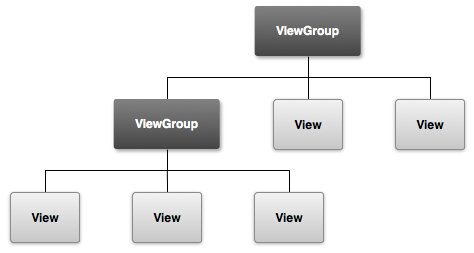 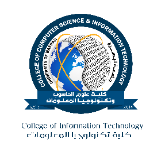 COMPUTER INFORMATION SYSTEM DEPARTMENT					ASS.LEC. ZAINAB H. ALFAYEZ
Views & ViewGroups Attributes
Most are start with word 
Giving id
android:id = unique identifier.
Must start with @ followed by type (in this case id)
+ needed when defining resource. Not needed for concrete resources such as strings.
Android:
<Button    android:layout_width="match_parent"    android:layout_height="wrap_content"    android:text="Next"    android:textSize="30dp"    android:id="@+id/button"/>
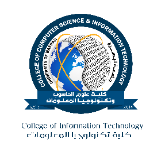 COMPUTER INFORMATION SYSTEM DEPARTMENT					ASS.LEC. ZAINAB H. ALFAYEZ
Views & ViewGroups Attributes
LayoutParams
 class just describes how big the view or viewgroup wants to be for both width and height. It can be specify either by numbers OR by constants
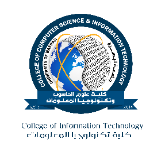 COMPUTER INFORMATION SYSTEM DEPARTMENT					ASS.LEC. ZAINAB H. ALFAYEZ
Views & ViewGroups Attributes
Measurements Units

dp = Density-independent pixel. 160dp = 1 screen inch. (Recommended)

Sp = Scale –independent pixel (recommended for font sizes). The SP unit is sensitive to the user’s display setting, so it makes text flexible for all screen sizes.
android:layout_marginBottom="427dp"
android:textSize="34sp"
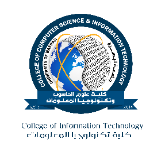 COMPUTER INFORMATION SYSTEM DEPARTMENT					ASS.LEC. ZAINAB H. ALFAYEZ
Views & ViewGroups Attributes
Measurements Units
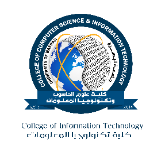 COMPUTER INFORMATION SYSTEM DEPARTMENT					ASS.LEC. ZAINAB H. ALFAYEZ
Views & ViewGroups Attributes
Colors
Programmatically (Java file)
Names: Color.RED, Color.BLUE….etc. 
OR Color.parseColor("#44f0a0")


In XML file
txt.setTextColor(Color.RED);
txt.setTextColor(Color.parseColor("#44f0a0"));
android:textColor="#ffb360"
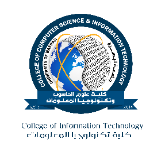 COMPUTER INFORMATION SYSTEM DEPARTMENT					ASS.LEC. ZAINAB H. ALFAYEZ
Views & ViewGroups Attributes
Many more attributes…..



Can we change the text size programmatically (Java file)?

How do you deal with layouts (viewgroups) programmatically?
android:textStyle="bold"
android:gravity="center"
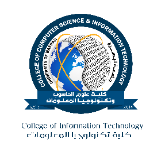 COMPUTER INFORMATION SYSTEM DEPARTMENT					ASS.LEC. ZAINAB H. ALFAYEZ